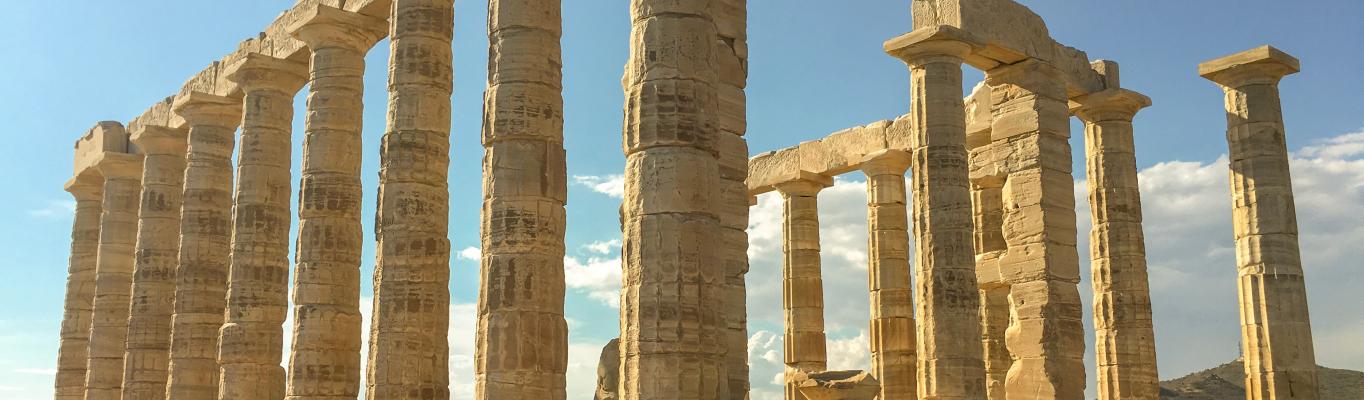 Preservation Causes in Greece
Αn original  presentation prepared by the HELLENIC CULTURE CENTRE VIP Project EU
3
Archaeological Sites of Mycenae and Tiryns
The archaeological sites of Mycenae and Tiryns are the imposing ruins of the two greatest cities of the Mycenaean civilization, which dominated the eastern Mediterranean world from the 15th to the 12th century B.C. and played a vital role in the development of classical Greek culture. 
These two cities are indissolubly linked to the Homeric epics, the Iliad and the Odyssey , which have influenced European art and literature for more than three millennia.
Monasteries of Daphni, Hosios Loukas and Nea Moni of Chios
Although geographically distant from each other, these three monasteries (the first is in Attica, near Athens, the second in Phocida near Delphi, and the third on an island in the Aegean Sea, near Asia Minor) belong to the same typological series and share the same aesthetic characteristics.
The churches are built on a cross-in-square plan with a large dome supported by squinches defining an octagonal space.
Old Town of Corfu
The Old Town of Corfu, on the Island of Corfu off the western coasts of Albania and Greece, is located in a strategic position at the entrance of the Adriatic Sea, and has its roots in the 8th century BC. 
The three forts of the town, designed by renowned Venetian engineers, were used for four centuries to defend the maritime trading interests of the Republic of Venice against the Ottoman Empire.
Pythagoreion and Heraion of Samos
Many civilizations have inhabited this small Aegean island, near Asia Minor, since the 3rd millennium B.C. 
The remains of Pythagoreion, an ancient fortified port with Greek and Roman monuments and a spectacular tunnel-aqueduct, as well as the Heraion, temple of the Samian Hera, can still be seen.
Sanctuary of Asklepios at Epidaurus
In a small valley in the Peloponnesus, the shrine of Asklepios, the god of medicine, developed out of a much earlier cult of Apollo (Maleatas), during the 6th century BC at the latest, as the official cult of the city state of Epidaurus. 
Its principal monuments, particularly the temple of Asklepios, the Tholos and the Theatre - considered one of the purest masterpieces of Greek architecture – date from the 4th century. 
The vast site, with its temples and hospital buildings devoted to its healing gods, provides valuable insight into the healing cults of Greek and Roman times.
Temple of Apollo Epicurius at Bassae
This famous temple to the god of healing and the sun was built towards the middle of the 5th century B.C. in the lonely heights of the Arcadian mountains. 
The temple, which has the oldest Corinthian capital yet found, combines the Archaic style and the serenity of the Doric style with some daring architectural features.
The Historic Centre with the Monastery of Saint-John the Theologian and the Cave of the Apocalypse on the Island of Pátmos
The small island of Pátmos in the Dodecanese is reputed to be where St John the Theologian wrote both his Gospel and the Apocalypse. 
A monastery dedicated to the ‘beloved disciple’ was founded there in the late 10th century and it has been a place of pilgrimage and Greek Orthodox learning ever since. 
The fine monastic complex dominates the island.
 The old settlement of Chorá, associated with it, contains many religious and secular buildings.